Этажи леса
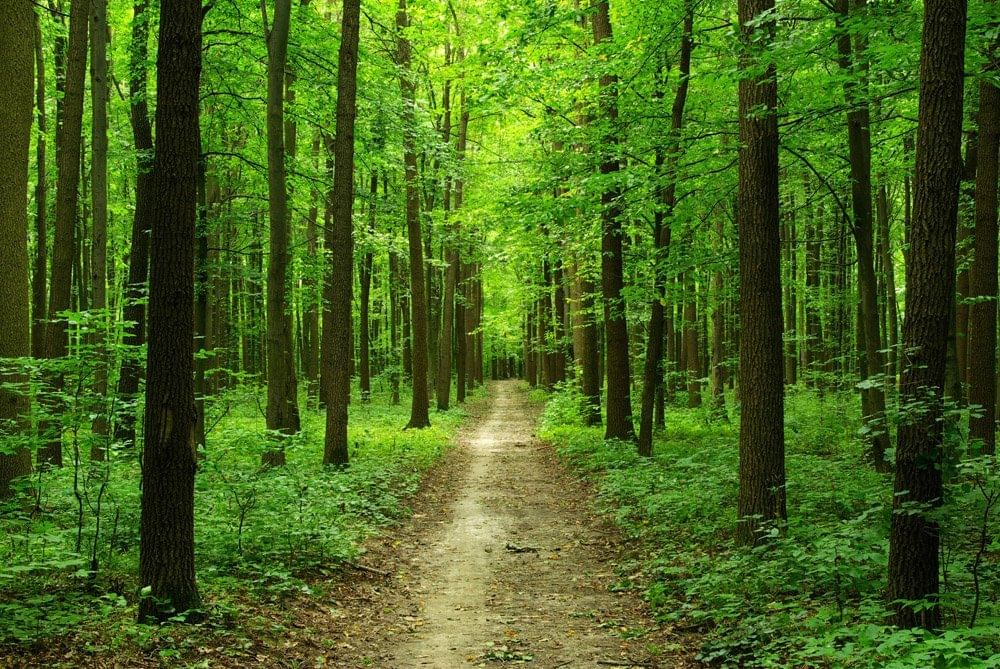 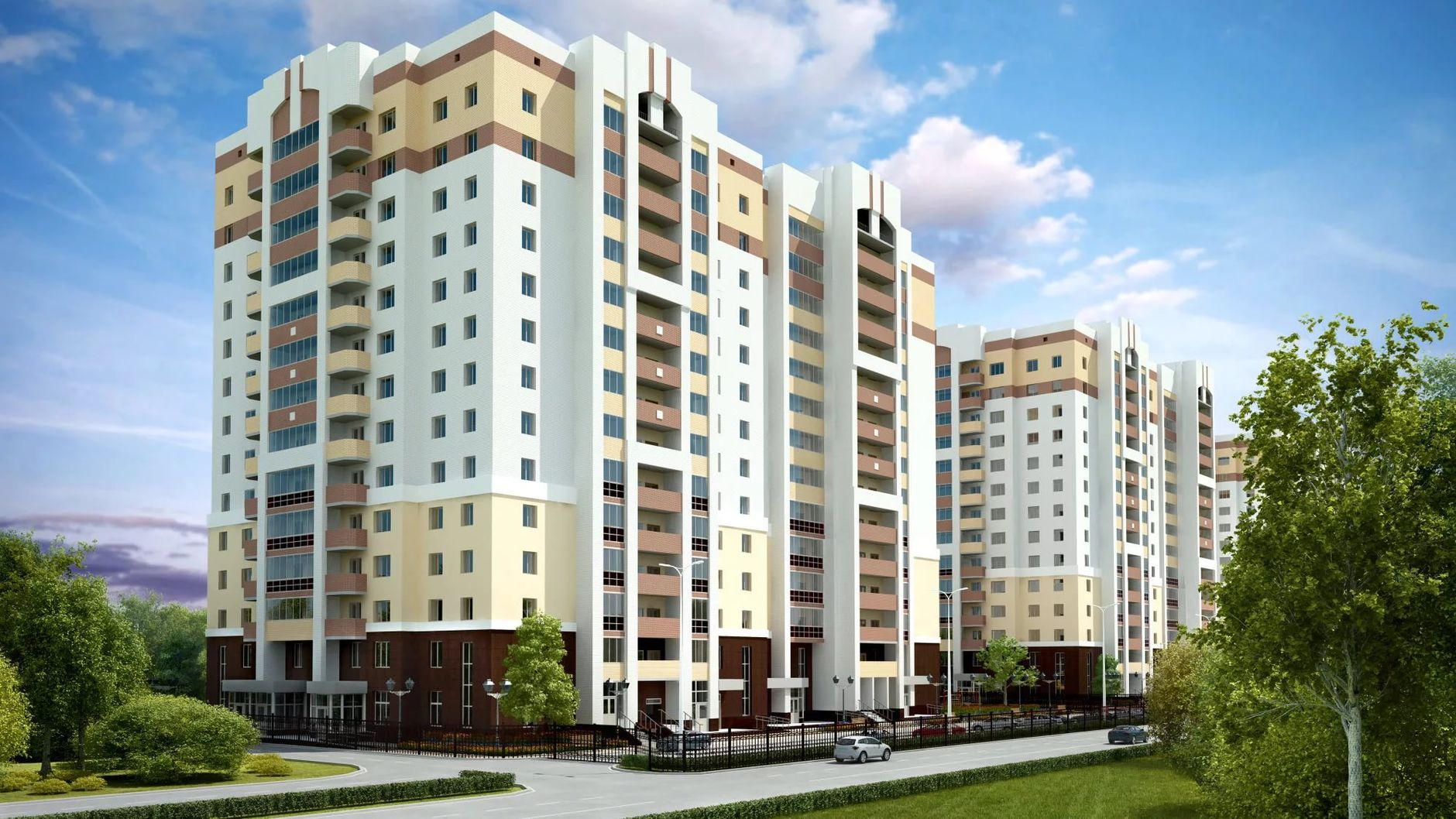 Назови этажи леса:
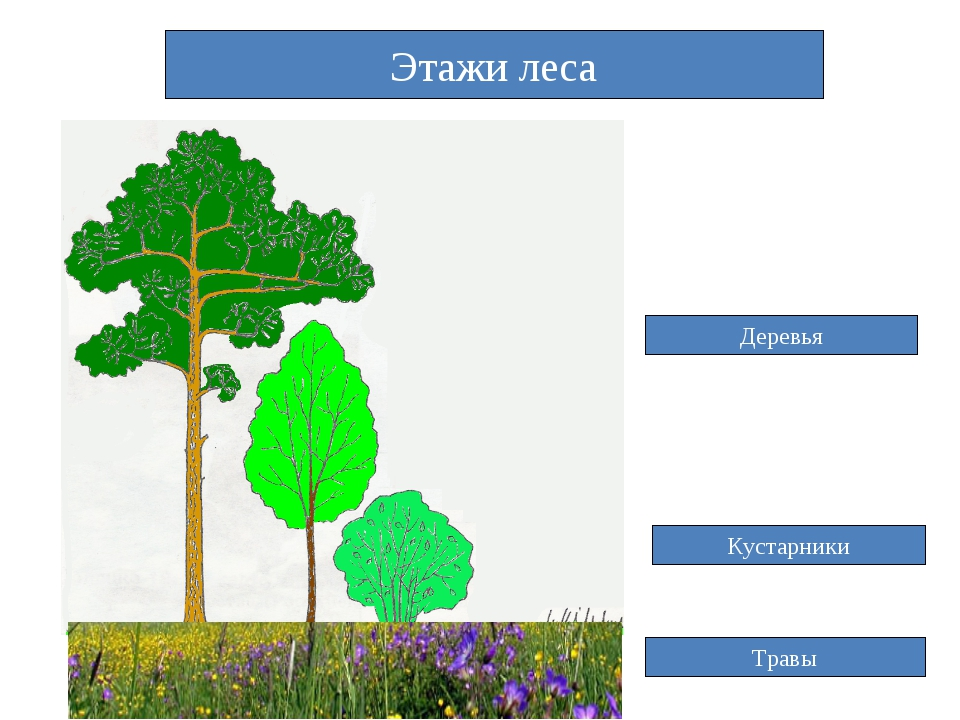 деревья
кустарники
травы и грибы
Викторина «Угадай дерево»
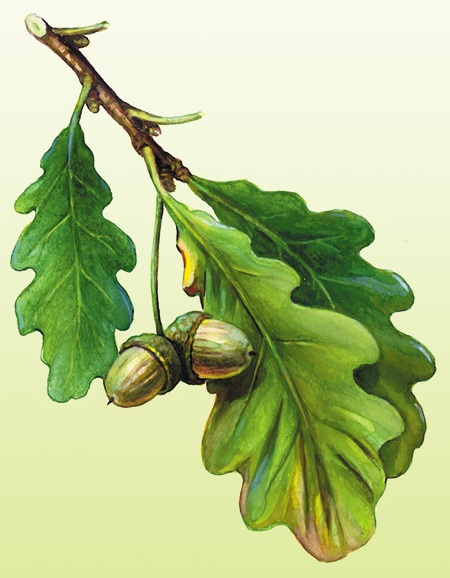 ДУБ
- Почему дуб называют долгожителем?
Викторина «Угадай дерево»
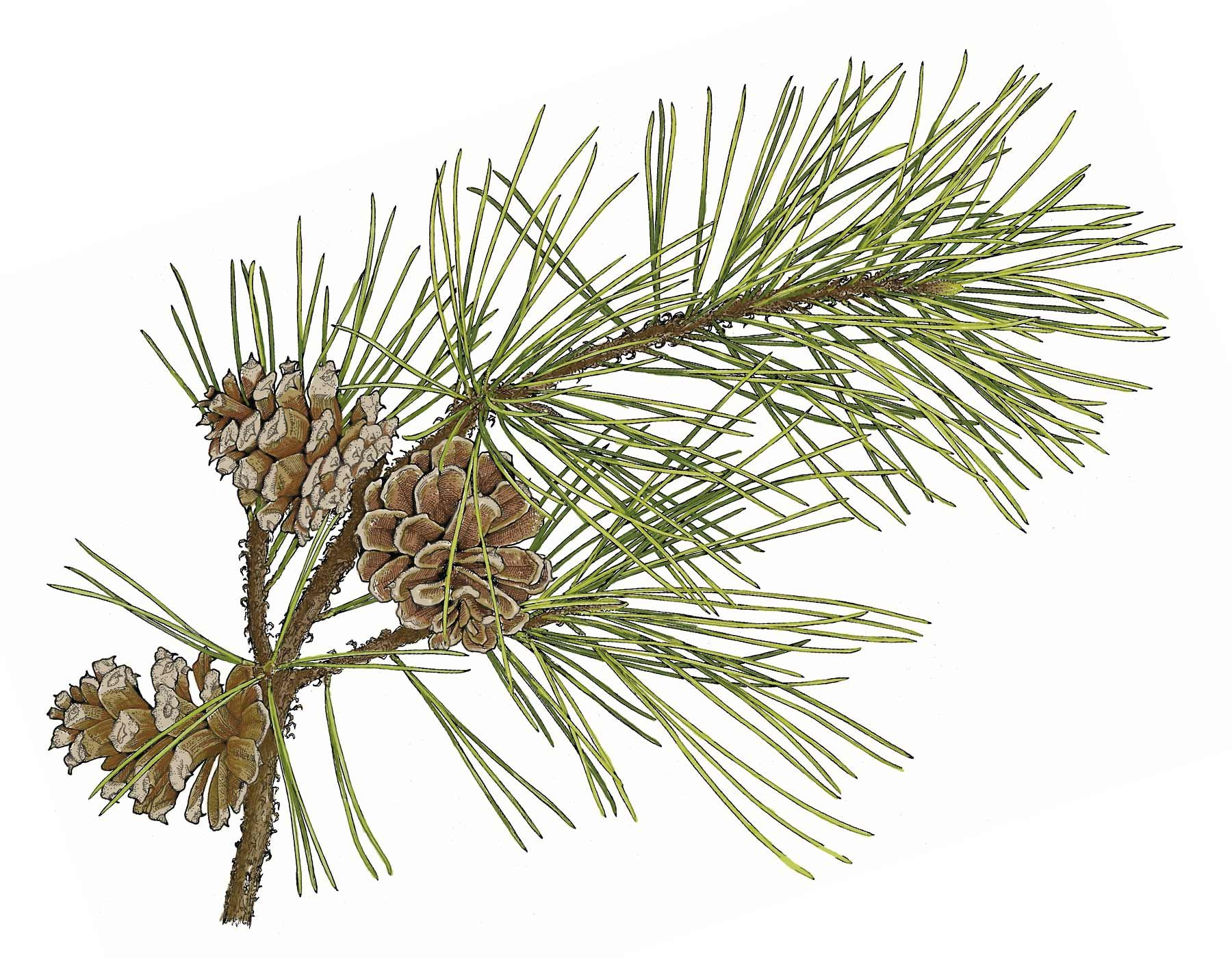 СОСНА
- Как называются листья сосны?
- Когда особенно красивы ветви сосны?
Викторина «Угадай дерево»
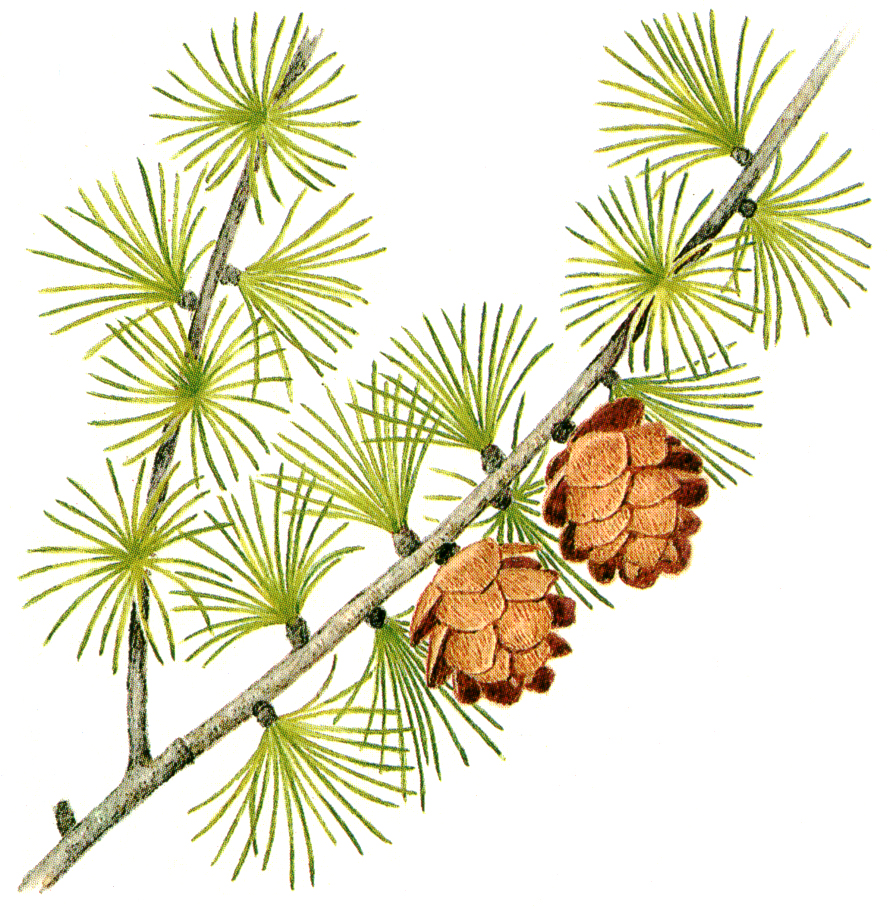 ЛИСТВЕННИЦА
- Чем она отличается от других хвойных деревьев?
Викторина «Угадай дерево»
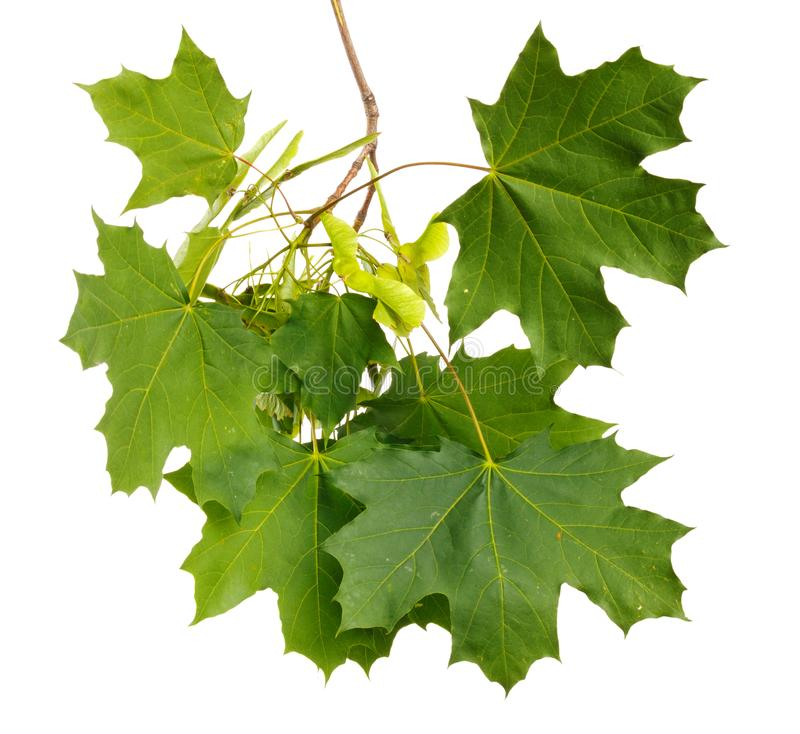 КЛЁН
- Как используют древесину клёна?
Средний «этаж» леса - …
Тема урока:
«Кустарники леса»
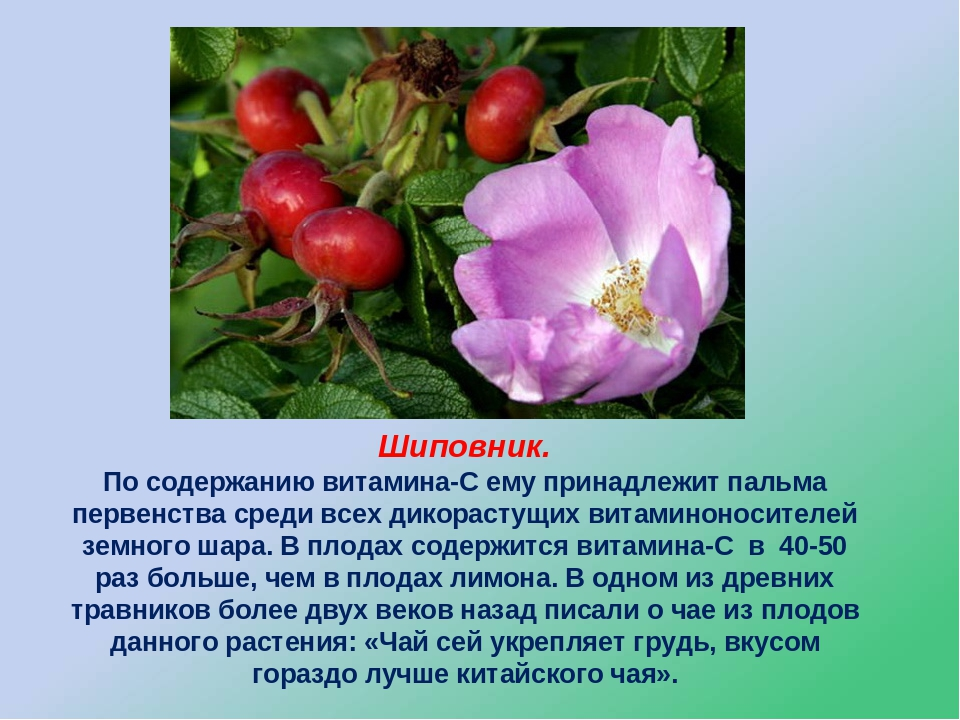 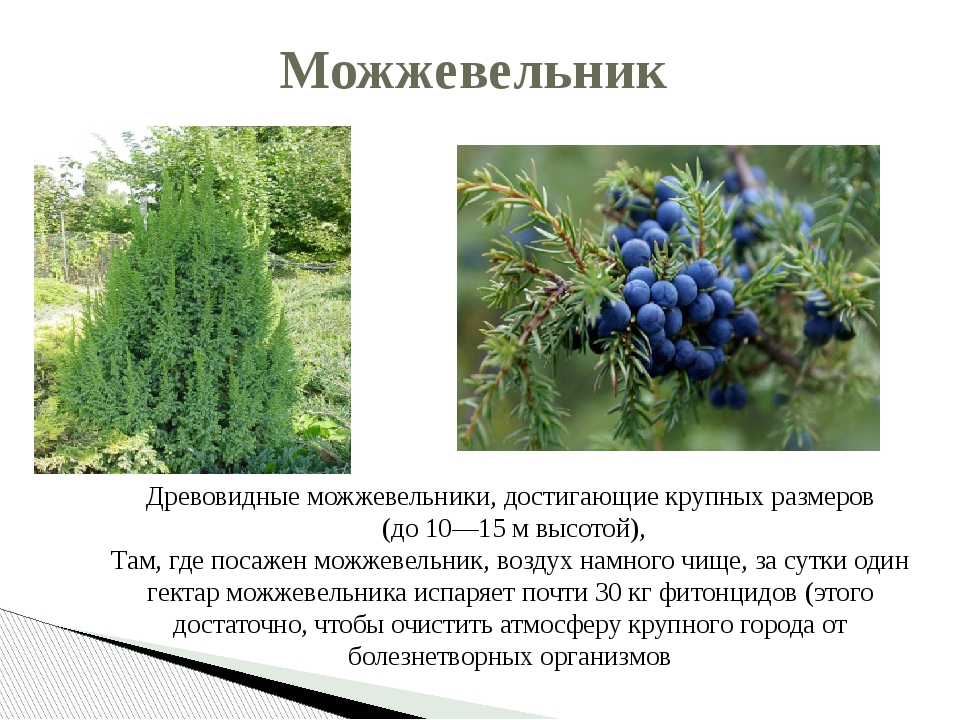 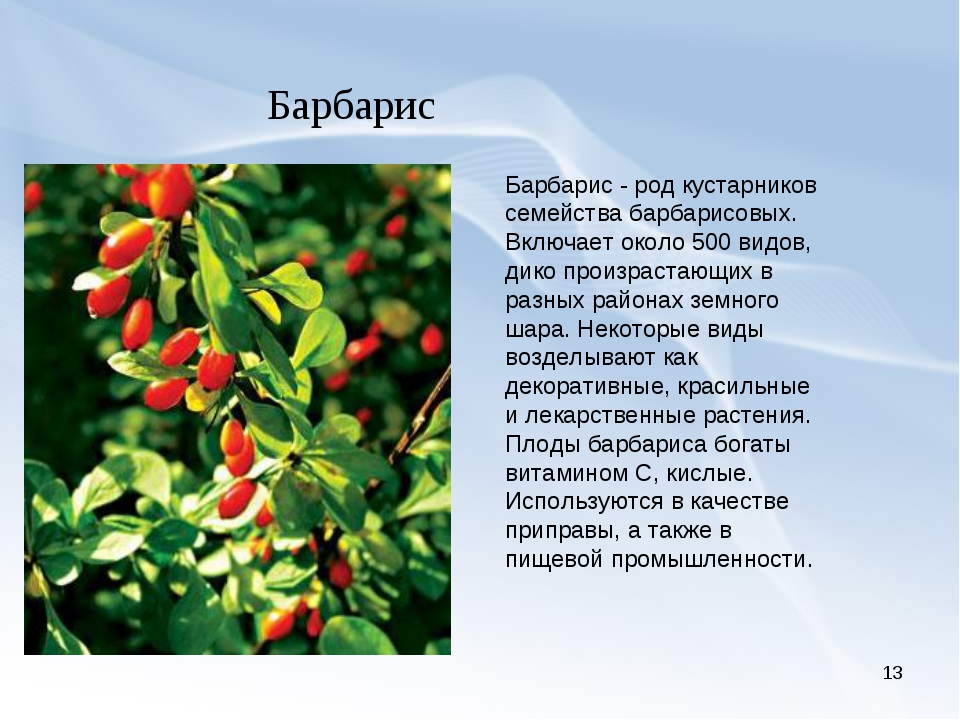 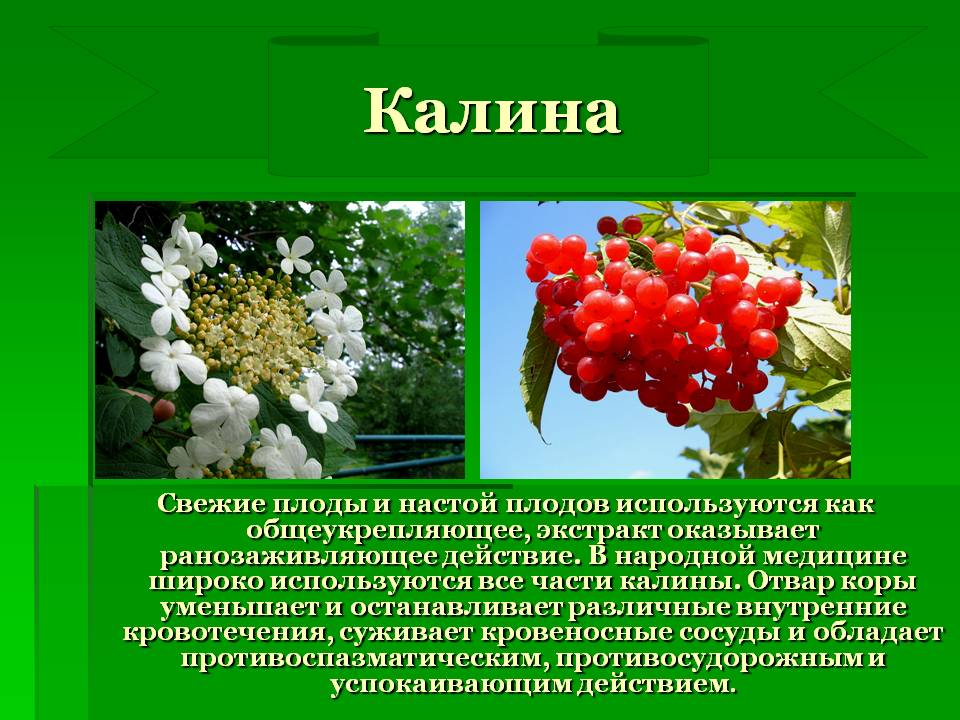